Frank Davis
Senior Pastor/Evangelist
[Speaker Notes: Babies…Football]
Video
https://www.youtube.com/watch?v=bPhqMJpQsYQ
[Speaker Notes: Xmas we forget]
This Week…
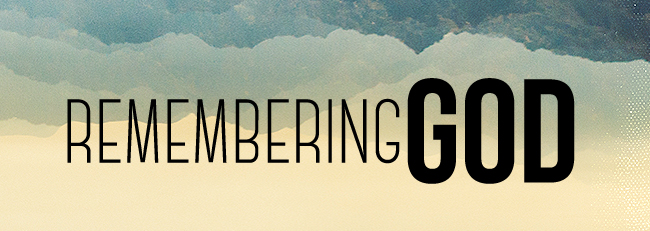 [Speaker Notes: We are the same.   WE share a faith in something amazing]
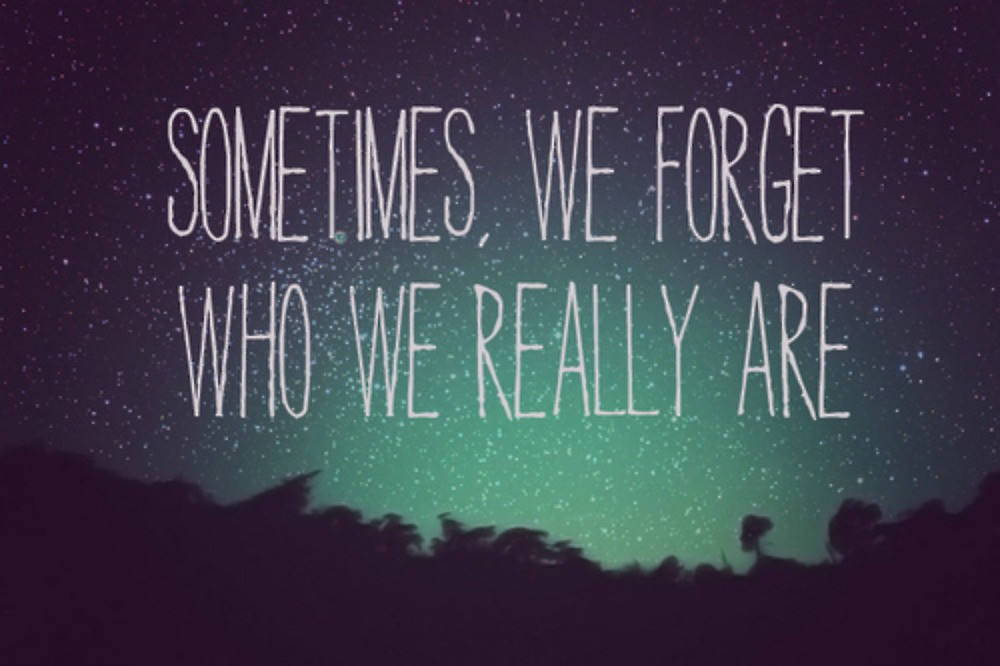 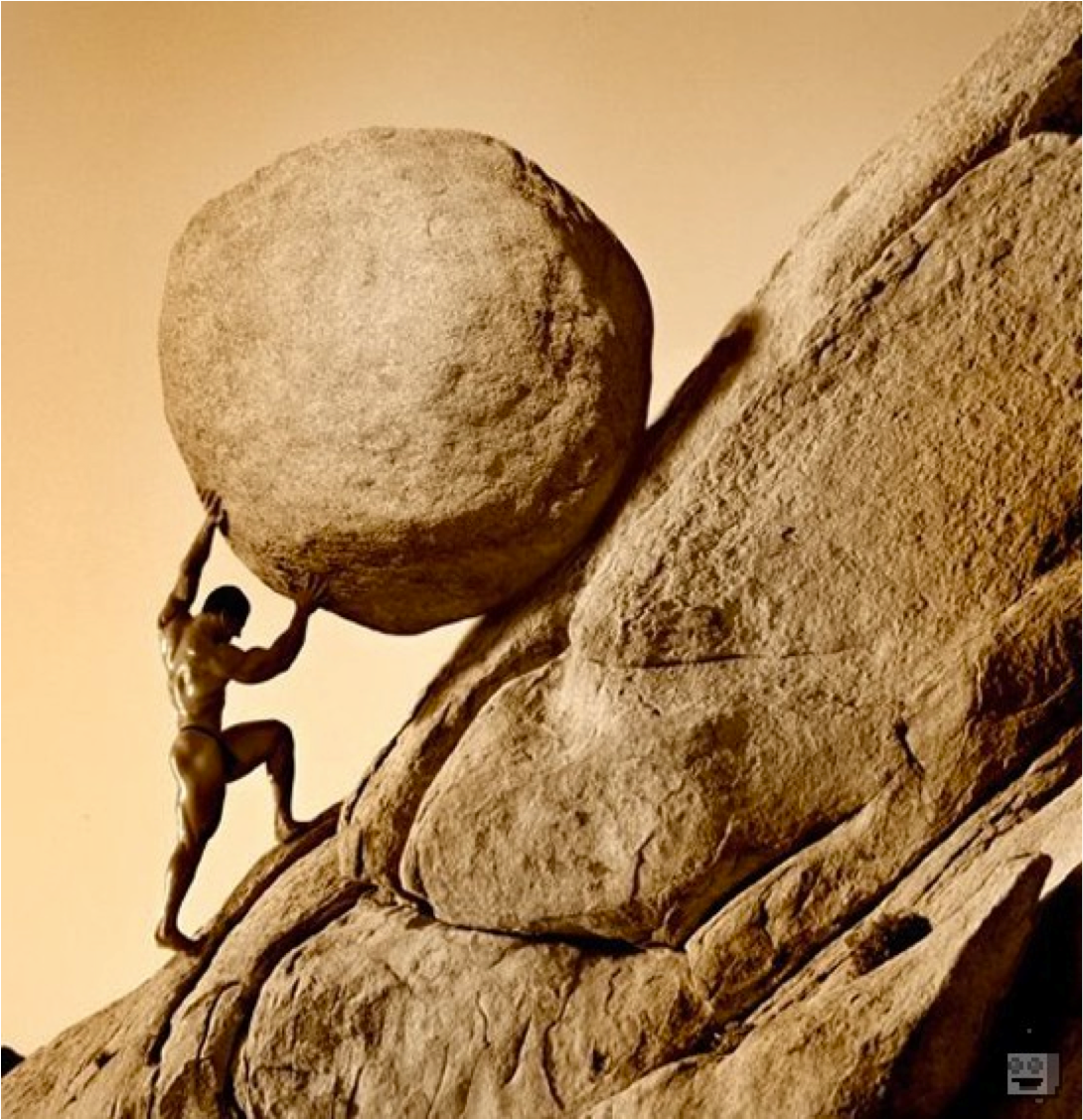 Sometimes
It’s Hard
[Speaker Notes: We forget why…
1.	Pure
2.	Righteous
3.	Invest
4.	Give
5.	Sacrifice]
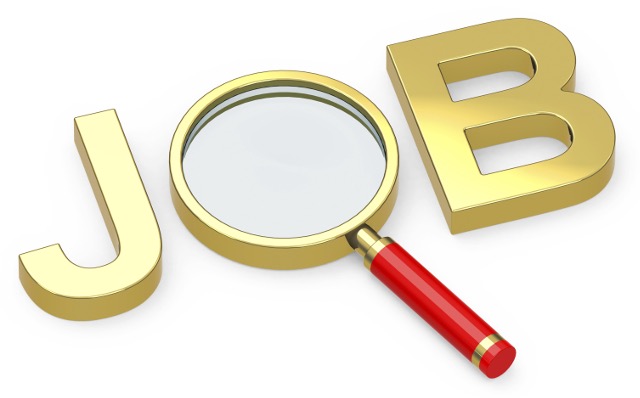 40:1-14
[Speaker Notes: Job struggled but didn’t quit...
•	Lost everything
•	Friends Hurt not Helped
•	God seemed silent
•	Grumbled]
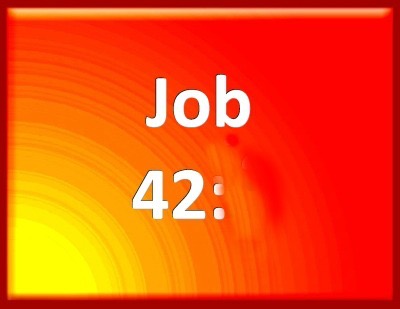 7
7 After the Lord had said these things to Job, he said to Eliphaz the Temanite, “I am angry with you and your two
[Speaker Notes: God was Pleased with Job’s response…why?]
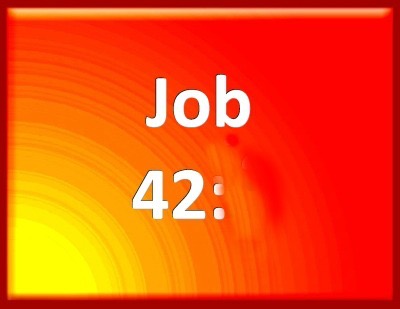 1-2
Then Job replied to the Lord:
2 
“I know that you can do all things;
    no purpose of yours can be thwarted.
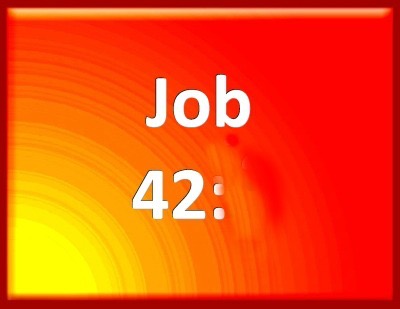 3
3 
You asked, ‘Who is this that obscures my plans without knowledge?’
    Surely I spoke of things I did not understand,
    things too wonderful for me to know.
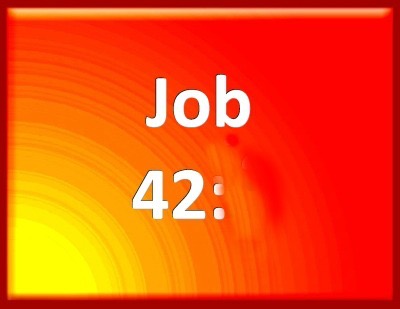 4
4 
“You said, ‘Listen now, and I will speak;
    I will question you,
    and you shall answer me.’
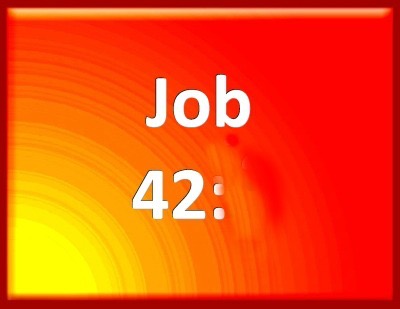 5-6
5 
My ears had heard of you
    but now my eyes have seen you.
6 
Therefore I despise myself
    and repent in dust and ashes.”
[Speaker Notes: A.	God Is Big
B.	He deserves all trust 
C.	He has not forgotten me 
D.	He care for me 
E.	He will always take care of me.]
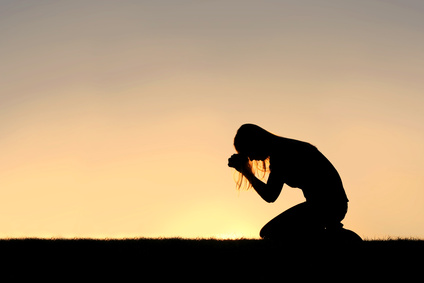 Bow Down
[Speaker Notes: II.	Bow Down  

A.	Repent
B.	Let Go
C.	Go]
Next Week…
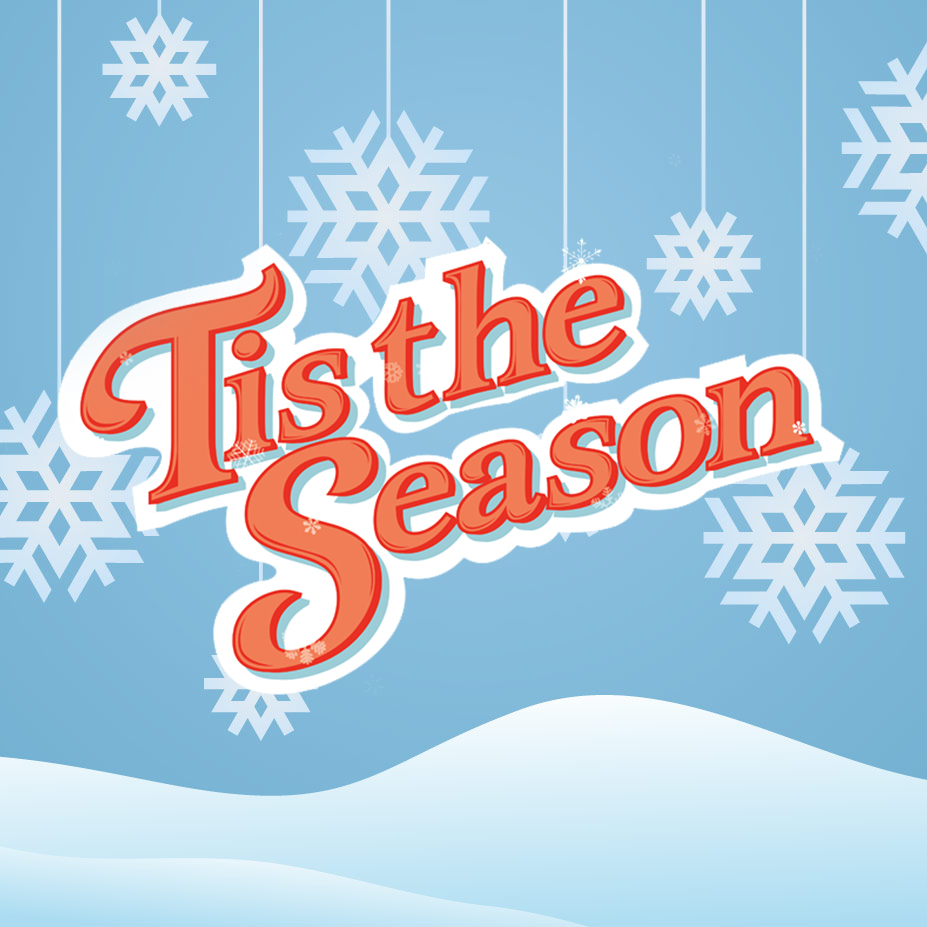